8
GET READY!
Activity by Milton P. Jr.
www.upminds.wix.com/upminds

educationnow@yahoo.com.br
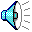 8
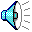 7
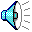 6
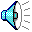 5
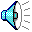 4
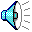 3
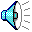 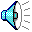 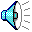 LET’S 
START!
Match the ANTONYMS
excellent
second-rate
exciting
clichéd
tragic
funny
dull
happy
sad
creative
average
first class
predictable
intriguing
Match the SYNONYMS
expensive
violent
hilarious
shocking
funny
humorous
amusing
boring
tedious
surprising
costly
bloody
dynamic
fast-moving
What’s the title of this film?
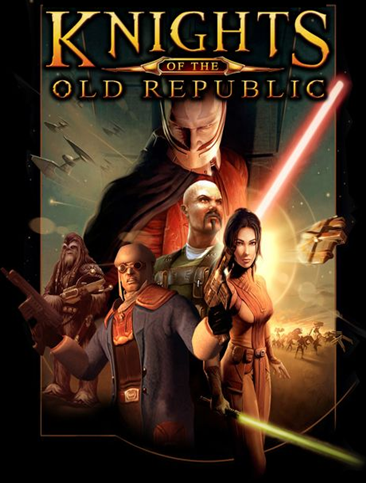 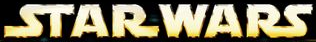 Milton P. Jr. educationnow@yahoo.com.br
What’s the title of this film?
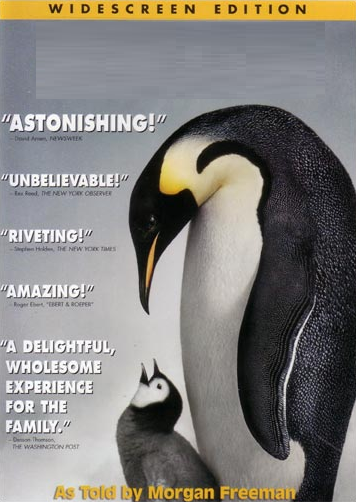 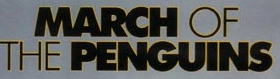 What’s the title of this film?
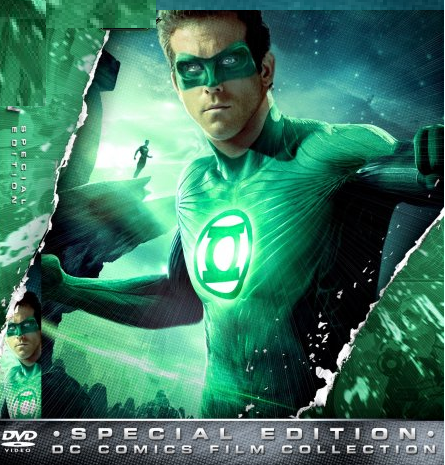 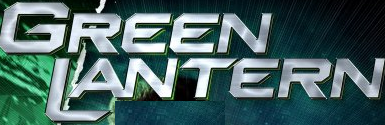 Milton P. Jr. educationnow@yahoo.com.br
What’s the title of this film?
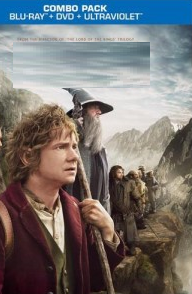 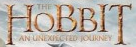 What’s the title of this film?
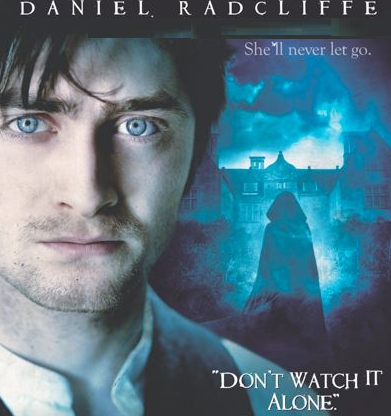 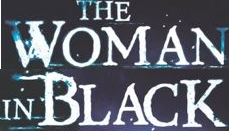 Milton P. Jr. educationnow@yahoo.com.br
What’s the title of this film?
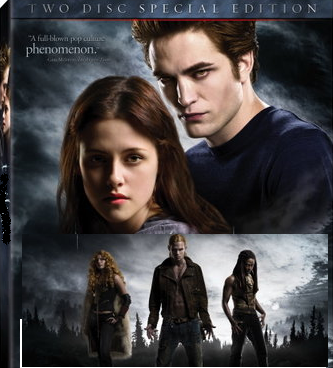 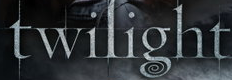 What’s the title of this film?
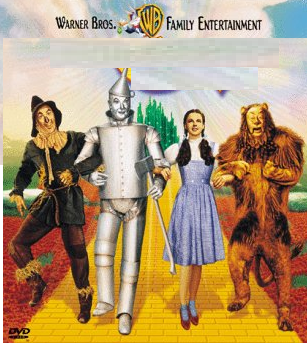 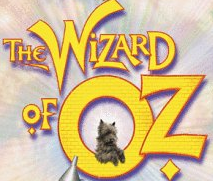 What’s the title of this film?
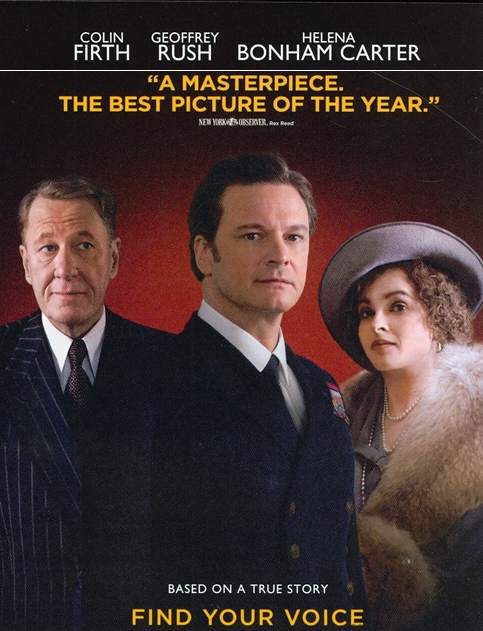 Milton P. Jr. educationnow@yahoo.com.br
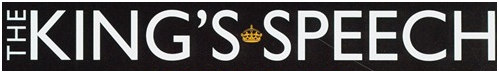 What’s the title of this film?
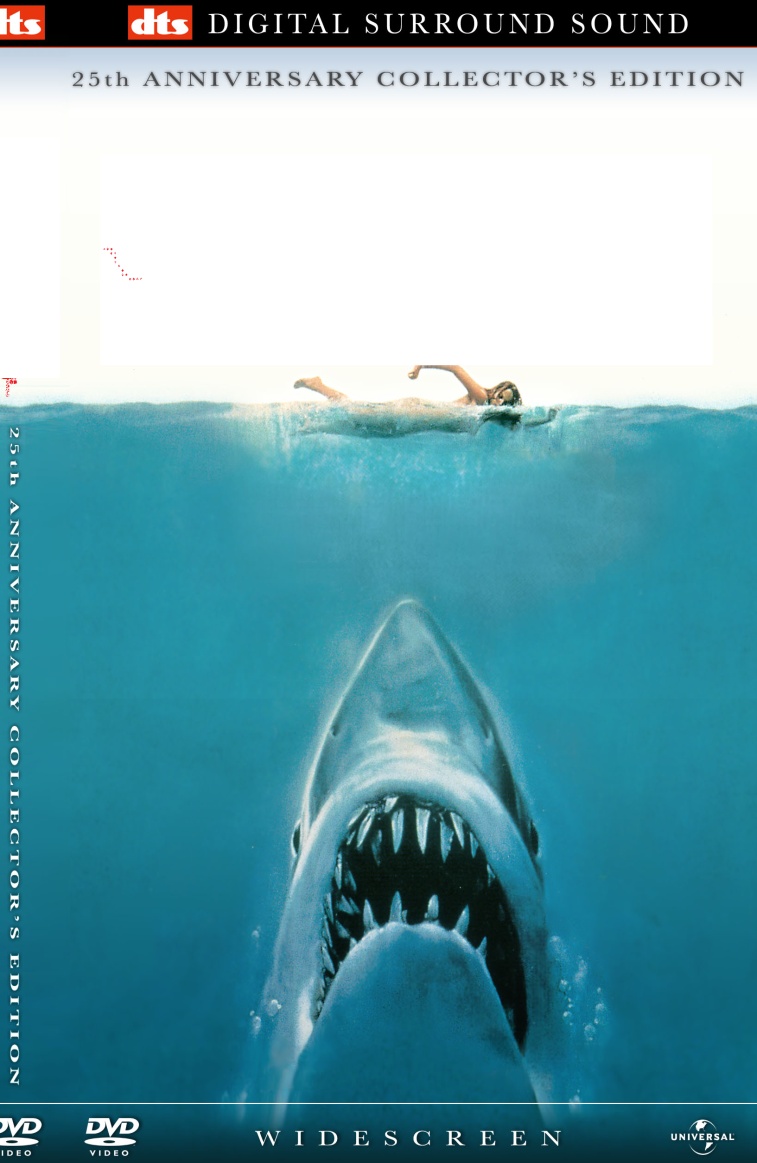 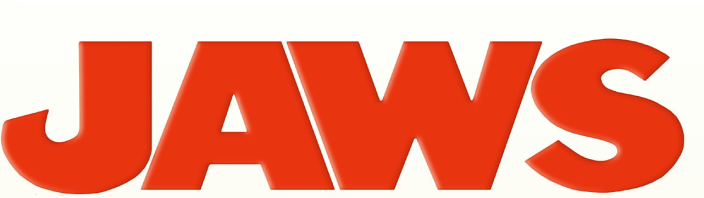 What’s the title of this film?
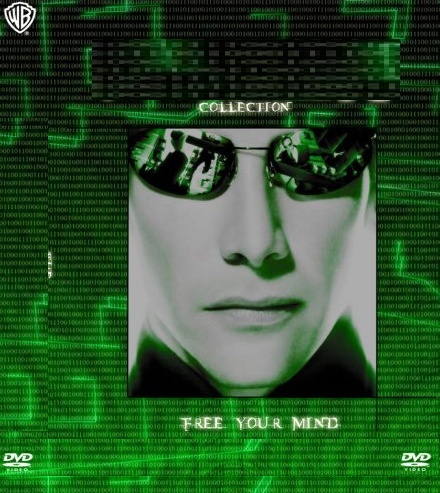 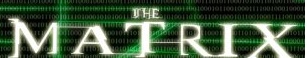 Milton P. Jr. educationnow@yahoo.com.br
Which cinema studio is this?
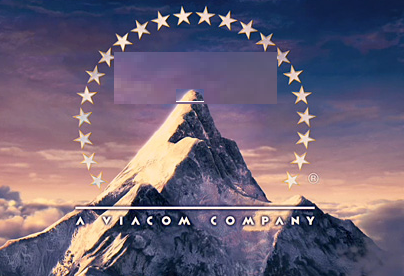 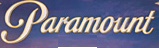 Which cinema studio is this?
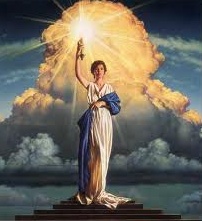 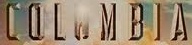 Milton P. Jr. educationnow@yahoo.com.br
Which cinema studio is this?
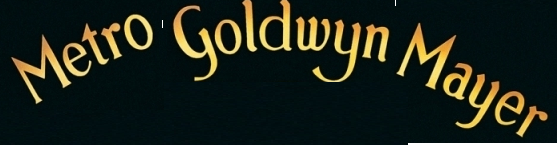 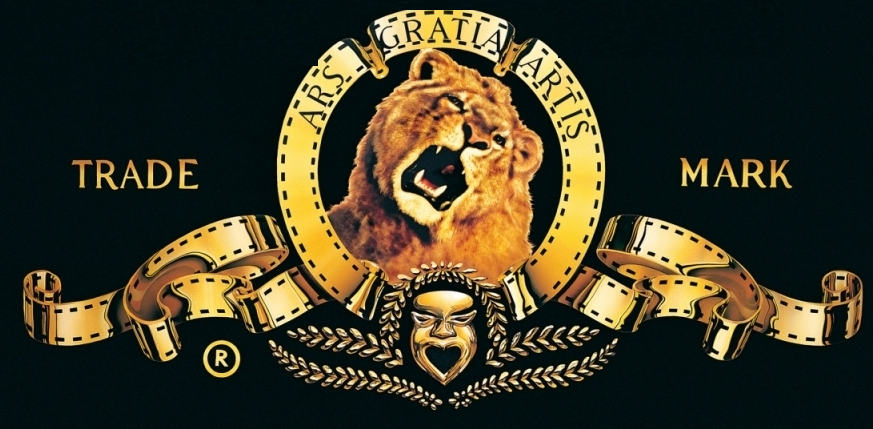 Which cinema studio is this?
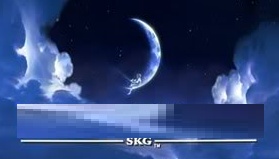 Milton P. Jr. educationnow@yahoo.com.br
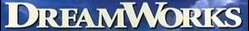 Which cinema studio is this?
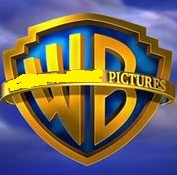 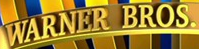 Which cinema studio is this?
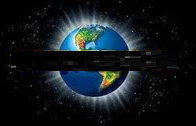 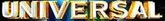 Milton P. Jr. educationnow@yahoo.com.br
Which cinema studio is this?
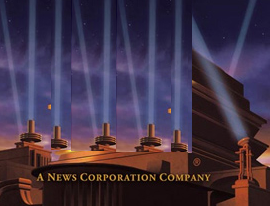 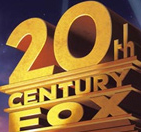 NOW...Read the synopses and guess the film!
Milton P. Jr. educationnow@yahoo.com.br
It’s about a clownfish that travels across the ocean to find his son who was captured by a dentist. Along the way, the clownfish meets another fish with a memory problem. In the end, the two fish travel to Sydney, Australia and the little clownfish gets rescued.
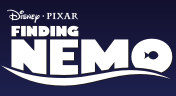 Milton P. Jr. educationnow@yahoo.com.br
It’s about a princess who runs away from the palace because her evil stepmother wants to kill her. She finds a house in the forest where some dwarves live. However, the stepmother finds her, comes to the house disguised as an old woman, and gives her a poisoned apple. The dwarves chase the stepmother away, but it’s too late because the princess is already asleep because of the poison. In the end, a prince comes along and kisses her and she wakes up.
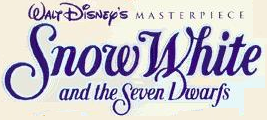 It’s about a family of superheroes who have to hide their identities and live normal lives. The dad gets bored living a normal life and takes a secret job as a superhero. But the job nearly kills him. His employer is in fact an evil genius who plans to take over the world. In the end, the superheroes save the planet form the evil genius.
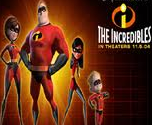 Milton P. Jr. educationnow@yahoo.com.br
It’s about a society of monsters that generate electricity from children’s screams. One day a child follows the main characters back to the monster world, which causes a great deal of trouble. In the end, the monsters learn that they can generate more electricity from children’s laughs.
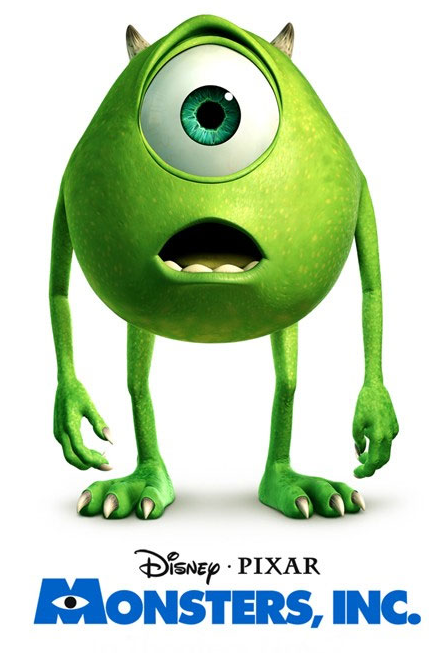 It’s about a boy who finds a lamp that seems to have superpower. It actually has  a genie inside. The boy then uses his wishes to win the love of a princess. Unfortunately, an evil sorcerer steals the lamp and tries to kill the boy. In the end, the boy gets the lamp, wins the girl, and frees the genie.
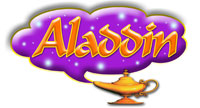 Milton P. Jr. educationnow@yahoo.com.br
A boy experiences danger on board of a lifeboat after losing his whole family in a shipwreck . He has to negotiate  a very small space with a large, ferocious  tiger. But through it all, he remains determined and optimistic for he has his strong faith. In the end, he thanks God for his great experience.
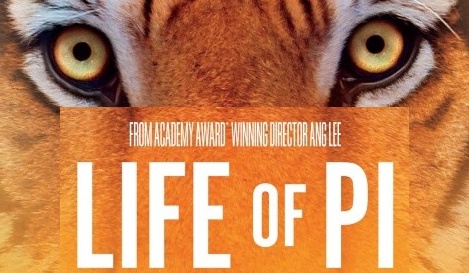 I hope you have enjoyed it!
Milton P. Jr. educationnow@yahoo.com.br